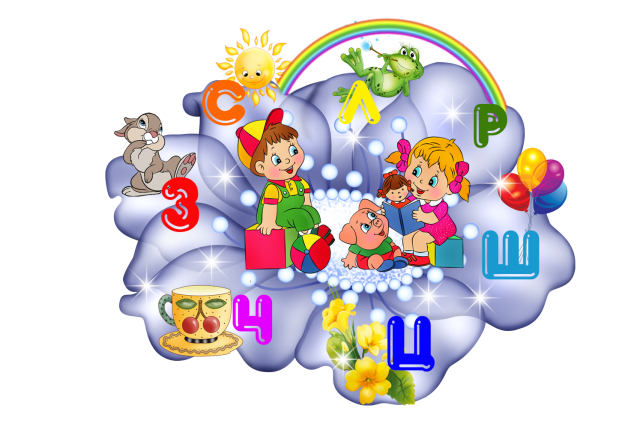 Миличкина Анна Викторовна
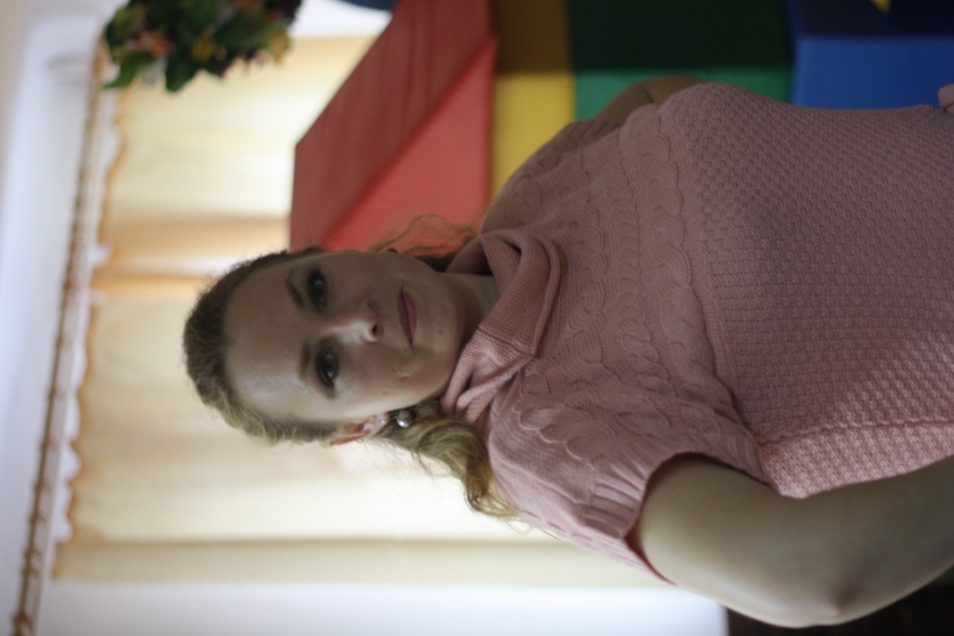 ГБОУ школа - интернат №1   Краснодарского края
Педагог-логопед
Динамика речевого развития по Фотековой 1 б класса  2014-2015 учебный год
Динамика речевого развития по  Фотековой 7 б класса  2014-2015 учебный год
Динамика развития техники чтения учеников 1 б класса в 2014-2015 учебном году
Техника чтения 7б класса в 2014 – 2015 учебном году
Фестиваль патриотической песни  «Тебе моя Россия»
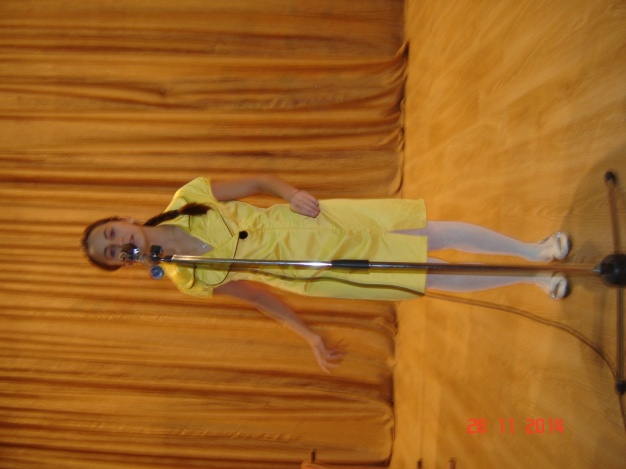 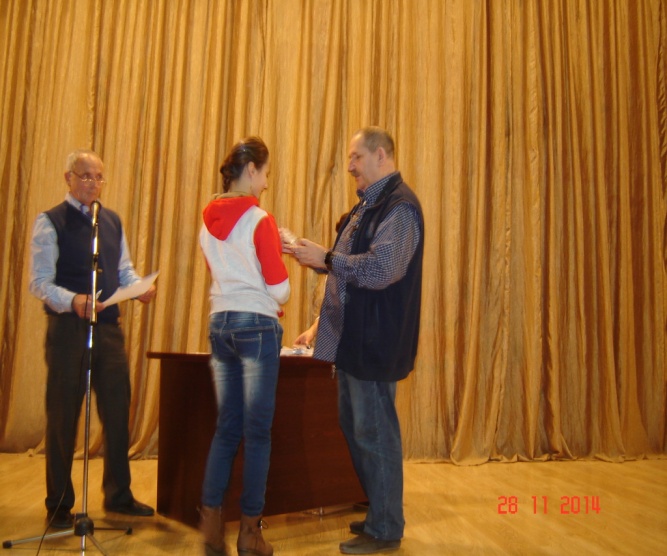 Краевой конкурс художественной самодеятельности среди государственных бюджетных специальных(коррекционных) образовательных учреждений Краснодарского края «Весенняя радуга»
Краевой конкурс художественной самодеятельности «Весенняя радуга»
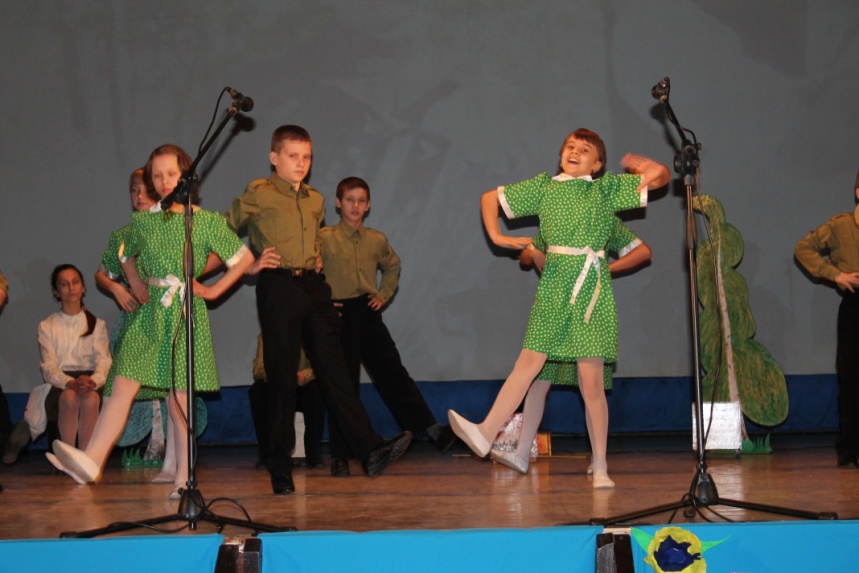 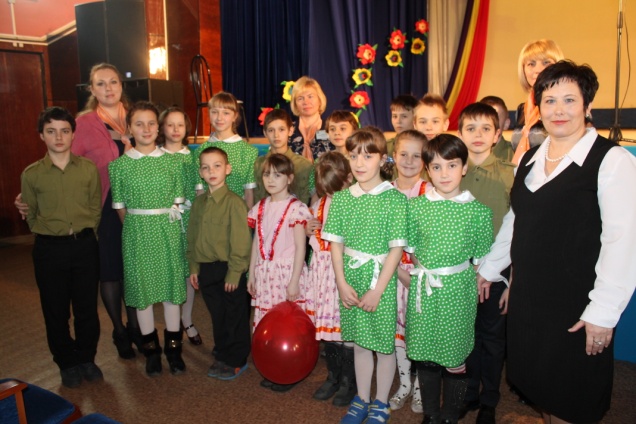 Конкурс военно-патриотической песни, посвященный 70-летию Великой Победы
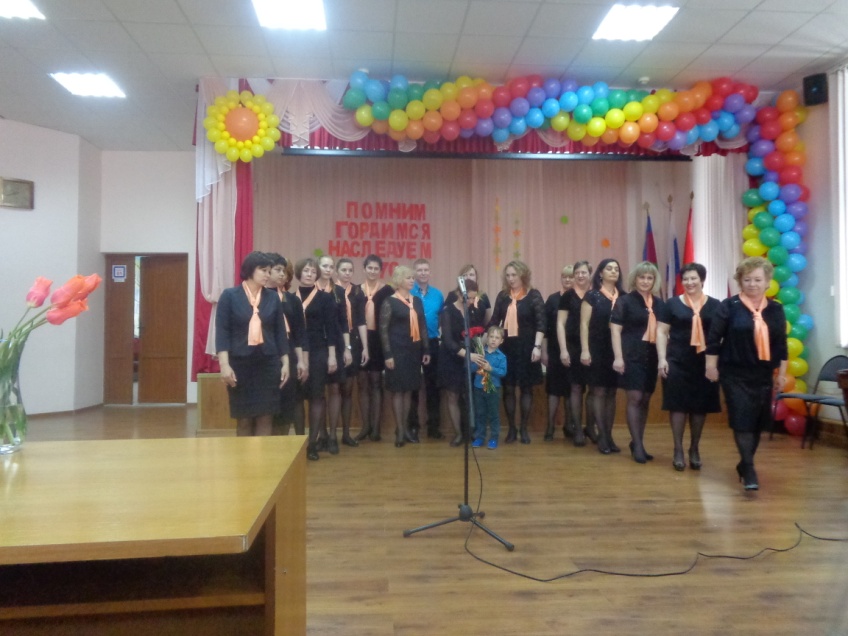 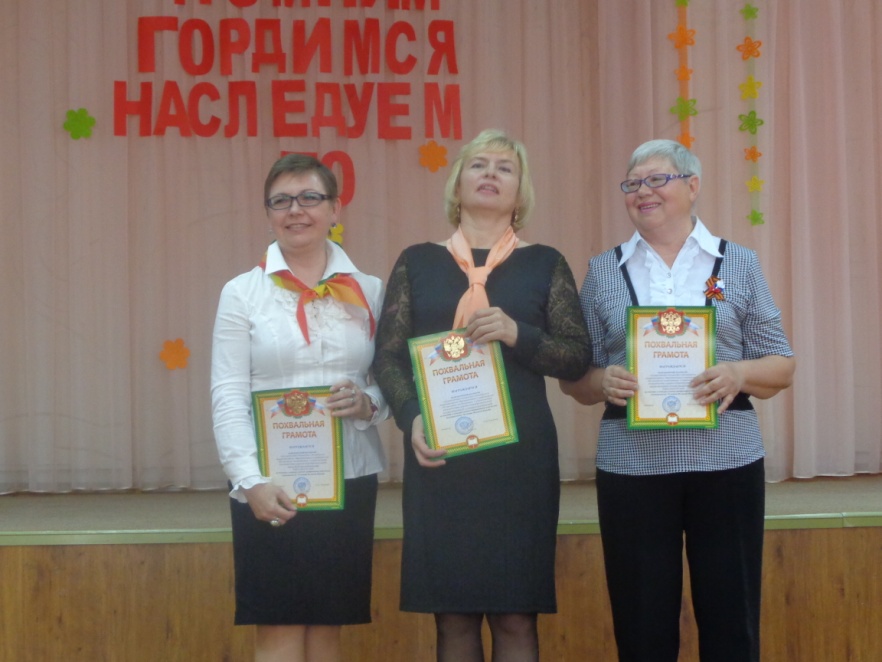 Перспектива профессионального  саморазвития
Годовой план учителя – логопеда на
 2015 – 2016г.
Методическая работа
Организационная работа
Коррекционная работа
Работа с документацией
Взаимосвязь со специалистами  школы - интерната